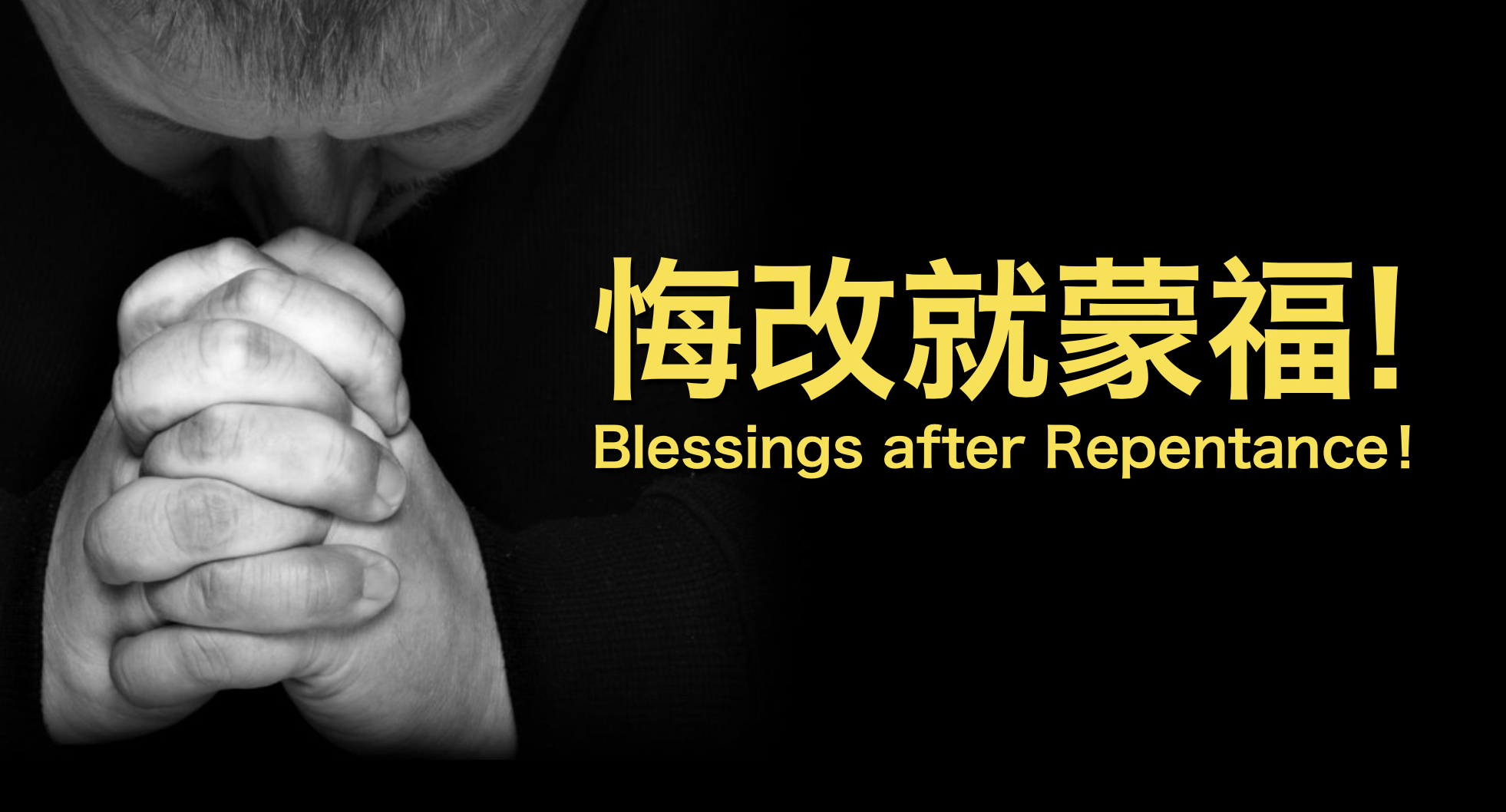 房正豪牧師
Rev. Steven Fang
悔改两大类
Two categories of repentance
1. 没有彻底的悔改
Attrition
馬 太 福 音 Matthew 27:3
3 这 时 候 ， 卖 耶 稣 的 犹 大 看 见 耶 稣 已 经 定 了 罪 ， 就 後 悔 ， 把 那 三 十 块 钱 拿 回 来 给 祭 司 长 和 长 老 ， 说 ：
3 Then Judas, who had betrayed him, regretted what had happened when he saw that Jesus[b] was condemned. He brought the 30 pieces of silver back to the high priests and elders,
2. 真正心灵忏悔
Contrition
詩 篇 Psalm 51:9-12
9 求 你 掩 面 不 看 我 的 罪 ， 涂 抹 我 一 切 的 罪 孽 。
10 神 啊 ， 求 你 为 我 造 清 洁 的 心 ， 使 我 里 面 重 新 有 正 直 的 灵 。
9 Hide your countenance from my sins and erase the record of my iniquities.
10 God, create a pure heart in me, and renew a right attitude within me.
詩 篇 Psalm 51:9-12
11 不 要 丢 弃 我 ， 使 我 离 开 你 的 面 ； 不 要 从 我 收 回 你 的 圣 灵 。
12 求 你 使 我 仍 得 救 恩 之 乐 ， 赐 我 乐 意 的 灵 扶 持 我 ，
11 Do not cast me from your presence; do not take your Holy Spirit from me.
12 Restore to me the joy of your salvation, and let a willing attitude control me.
何 西 阿 書 Hosea 14:1-2
1 以 色 列 啊 ， 你 要 归 向 耶 和 华 ─ 你 的 神 ； 你 是 因 自 己 的 罪 孽 跌 倒 了 。
1“Return, Israel, to the Lord your God, for you have fallen due to your own iniquity.
何 西 阿 書 Hosea 14:1-2
2 当 归 向 耶 和 华 ， 用 言 语 祷 告 他 说 ： 求 你 除 净 罪 孽 ， 悦 纳 善 行 ； 这 样 ， 我 们 就 把 嘴 唇 的 祭 代 替 牛 犊 献 上 。
2 Bring a prepared speech with you as you return to the Lord. Say to him: ‘Take away all our iniquity,  and accept what is good. Then we will present the fruit of our lips.
路 加 福 音 Luke 17:17-18
17 耶 稣 说 ： 洁 净 了 的 不 是 十 个 人 麽 ？ 那 九 个 在 那 里 呢 ？
17 Jesus asked, “Ten men were made clean, weren’t they? Where are the other nine?
路 加 福 音 Luke 17:17-18
18 除 了 这 外 族 人 ， 再 没 有 别 人 回 来 归 荣 耀 与 神 麽 ？
18 Except for this foreigner, were any of them found to return and give praise to God?”
何 西 阿 書 Hosea 14:2
2 当 归 向 耶 和 华 ， 用 言 语 祷 告 他 说 ： 求 你 除 净 罪 孽 ， 悦 纳 善 行 ； 这 样 ， 我 们 就 把 嘴 唇 的 祭 代 替 牛 犊 献 上 。
2 Bring a prepared speech with you as you return to the Lord. Say to him: ‘Take away all our iniquity,  and accept what is good. Then we will present the fruit of our lips.
何 西 阿 書 Hosea 14:3
3 我 们 不 向 亚 述 求 救 ， 不 骑 埃 及 的 马 ， 也 不 再 对 我 们 手 所 造 的 说 ： 你 是 我 们 的 神 。 因 为 孤 儿 在 你 ─ 耶 和 华 那 里 得 蒙 怜 悯 。3 Assyria won’t save us; we won’t be riding on horses, Nor will we be saying anymore to the work of our hands,“You are our God.”Indeed, in you the orphan finds mercy.’
何 西 阿 書 Hosea 14:4
4 我 必 医 治 他 们 背 道 的 病 ， 甘 心 爱 他 们 ； 因 为 我 的 怒 气 向 他 们 转 消 。
4 “I will correct their apostasy, loving them freely, since my anger will have turned away from them.
何 西 阿 書 Hosea 14:5
5 我 必 向 以 色 列 如 甘 露 ； 他 必 如 百 合 花 开 放 ， 如 利 巴 嫩 的 树 木 扎 根 。
5 I will be like the dew to Israel; Israel will blossom like a lily, growing roots like the cedars of Lebanon.
如 – 甘露	
Like - dew to Israel

如 – 百合花开放
Like - a Lily in the Valley

如 – 黎巴嫩的树木扎根
Like - roots of Cedar of Lebanon
何 西 阿 書 Hosea 14:6-7
6 他 的 枝 条 必 延 长 ； 他 的 荣 华 如 橄 榄 树 ； 他 的 香 气 如 利 巴 嫩 的 香 柏 树 。
6 Israel’s branches will spread out, and its beauty will be like an olive tree, with its scent like that of Lebanon.
何 西 阿 書 Hosea 14:6-7
7 曾 住 在 他 荫 下 的 必 归 回 ， 发 旺 如 五 谷 ， 开 花 如 葡 萄 树 。 他 的 香 气 如 利 巴 嫩 的 酒 。
7 Those who live under its protection will surely return. Their grain will flourish; they will blossom like a vine, and Israel’s[j] scent will be like wine from Lebanon.
約 翰 一 書 1 John 1:9
9 我 们 若 认 自 己 的 罪 ， 神 是 信 实 的 ， 是 公 义 的 ， 必 要 赦 免 我 们 的 罪 ， 洗 净 我 们 一 切 的 不 义 。9 If we make it our habit to confess our sins, in his faithful righteousness he forgives us for those sins and cleanses us from all unrighteousness.
詩 篇 Psalm 34:18
18 耶 和 华 靠 近 伤 心 的 人 ， 拯 救 灵 性 痛 悔 的 人 。
18 The Lord is close to the brokenhearted, and he delivers those whose spirit has been crushed.
神的心意要
The will of God is

我们成为得救的人	
that We are Redeemed

2. 我们成为得胜的人
that We become Victorious
我们一起往“成圣”的道路上
奔路！
Together let Us race toward Sanctification
疫情之后	
Post-Pandemic Period

重新出发
Let Us Start Again

奋勇向前	
Let Us Move Ahead with Courage